GRIEF AND ADJUSTMENT TO BEREAVEMENTpresented by;Dr Ajayi S. ARegistrarFederal Neuropsychiatric HospitalUselu, Benin city.
1
Objectives
To give an overview of grief, abnormal grief and bereavement.
To outline management option for abnormal grief and its complications.
2
Outline
Introduction
Definition of Terms
Symptoms of Grief
Types of Grief Reactions
Factors affecting Grief Responses
Biological Perspective
Morbidity after Bereavement
Stages of Grief
Management 
Conclusion
References
3
INTRODUCTION
Grief ,bereavement and mourning are psychological reactions of those who survived a significant loss.
John Bowl by describes grief as an instinctive universal response to separation.
Grief is a continuous process and a subjective feeling.
4
JOHN BOWLBY’S MODEL
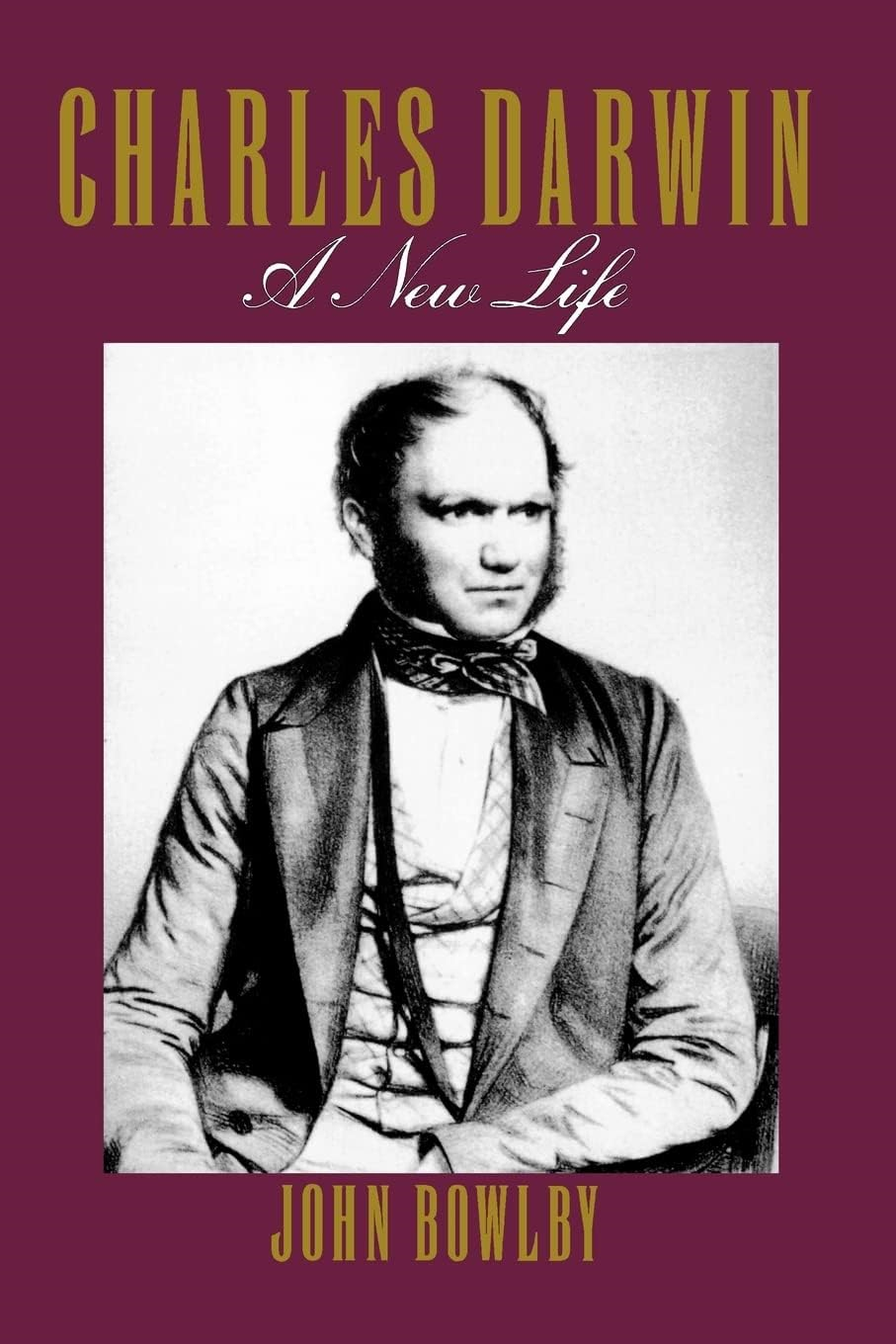 5
Definition of Terms
Bereavement : this is the loss of a loved one through death.
Grief : is the involuntary emotional and behavioral response to bereavement.
Mourning : is the expression of behaviours and rituals that are socially sanctioned responses to bereavement.
Grieving :the process of coming to term with the loss.
.
6
Symptoms of Grief
This include;
Physical
Emotional 
Social 
Spiritual
7
Types of Grief
Anticipatory grief
Anniversary reactions
Normal grief; emotional response to loss
Complicated/abnormal grief 
Hypertrophic grief.
Chronic grief.
8
Abnormal Grief
A grief is considered abnormal if it is inhibited, delayed, unusually intense and prolonged. 
It is also known as pathological or complicated grief. 
It is caused by ;
Previous history of loss
Underlying psychiatric disorder
Survivor is insecure.
9
Depression In The course of Grief Reaction
This occur in about 20% of abnormal grief reaction.
It is diagnosed when depressive symptoms persist for more than 6months.
Symptoms of retardation
Global loss of self esteem
Guilt 
Suicidal thoughts
10
Factors Affecting Grief Responses
Relationship with the deceased person
Cultural and religious beliefs
Survivor is insecure or has difficulty in expressing their feelings.
Responsibility left behind by the deceased
Sudden or unexpected death
11
Distinguishing between Grief and Depression
Abnormal grief
Depression
There is an identifiable loss
Fluctuacting physical symptoms
May express some guilts over some aspect of loss
Self esteem is usually preserved after the loss
Closeness of others is usually comforting
Suicidal thoughts is related to being reunited with loved one
Specific loss may or may not be identified
Functional impairment is marked
There is feeling of guilt
Feeling of worthlessness,hopelessness is intensed
Persistent isolation from others 
Suicidal thoughts is related to feeling of worthlessness and hopelessness
12
STAGES OF GRIEF
There are psychological models describing the stages of grief.
KUBLER ROSS MODEL(1969)
Denial
Anger
Bargaining
Depression
Acceptance
13
Stages of grief..
Other models
John Bowlby (1980s)
Numbing
Yearning and searching
Disorganization
Reorganization 
Worden (1991)
Silverman and Klass (1996)
14
STAGES OF GRIEF..
There are basically three stages of grief , viz;
Stage 1: hours to days
Stage 2: weeks to 6months
Stage 3: weeks to months
15
Biological Perspective
Decreased lymphocyte proliferation
Impaired functioning of natural killer cells
16
Morbidity of Bereavement
Several studies have shown an increased rate of mortality among spouses of the bereaved in the first 6months after bereavement.
Suicidal risk is increased.
17
Management
1.Social;
Counseling
Support group
Coping strategies
18
Management..
2. Psychological ;
Psychotherapy,
Breathing exercises
19
Management..
3. Pharmacotherapy :
Antidepressants.
Benzodiazepines.
20
Conclusion
Grief is a natural process that we experience after a significant loss.
The pain of loss can be overwhelming, but there are healthy ways to cope with grief and bereavement and learn to heal.
People act differently from what they normally would, however, if it persist or prolong than the normal duration , expert 
   management should be sorted .
21
References
Parkes CM, 2010, Bereavement. Penguin Book, London. (A comprehensive account of grief written for the layman but contain useful information for the professionals.)
Simon NM (2013). Treating complicated grief. Journal of the American Medical Association, 310, 416–23
Shear MK et al. (2011). Complicated grief and related bereavement issues for DSM5. Depression and Anxiety, 28, 103–17.
22
THANK YOU FOR LISTENING
23